PuReMD: A Reactive (ReaxFF) Molecular Dynamics PackageHassan Metin Akgulta, Sagar Pandit, Joseph Fogarty, Ananth Gramaayg@cs.purdue.edu.
Acknowledgements: Department of Energy, National Science Foundation
Outline
Sequential Realization: SerialReax
Algorithms and Numerical Techniques
Validation
Performance Characterization
Parallel Realization: PuReMD
Parallelization: Algorithms and Techniques
Performance and Scalability
Applications
Strain Relaxation in Si/Ge/Si Nanobars
Water-Silica Interface
Oxidative Stress in Lipid Bilayers
Sequential Realization: SerialReax
Excellent per-timestep running time
efficient generation of neighbors lists
elimination of bond order derivative lists
cubic spline interpolation: for non-bonded interactions
highly optimized linear solver: for charge equilibration

Linear scaling memory footprint
fully dynamic and adaptive interaction lists


Related publication:
Reactive Molecular Dynamics: Numerical Methods and Algorithmic Techniques
H. M. Aktulga, S. A. Pandit, A. C. T. van Duin, A. Y. Grama
SIAM Journal on Scientific Computing, 2012.
SerialReax Components
System
Geometry
Control 
Parameters
Force Field 
Parameters
Program Log
File
System Status
Update
Trajectory
Snapshots
SerialReax
Initialization
Read input data
Initialize data structs
Neighbor Generation
3D-grid based O(n) neighbor generation
 Several optimizations for improved performance
Reallocate
Fully dynamic and adaptive memory management:
 efficient use of resources
 large systems on a single processor
Init Forces
 Initialize the QEq coef matrix
 Compute uncorr. bond orders
 Generate H-bond lists
QEq
Large sparse linear system
PGMRES(50)  or PCG
ILUT-based pre-conditioners
  give good performance
Compute Bonds
Corrections are applied after all 
uncorrected bonds are computed
Bonded Interactions
Bonds
Lone pairs
Over/UnderCoord
Valence Angles
Hydrogen Bonds
Dihedral/ Torsion
vd Waals & electrostatics
Single pass over the
  far nbr-list after
  charges are updated
Interpolation with cubic 
  splines for nice speed-up
Evolve the System
Ftotal = Fnonbonded + Fbonded
Update x & v with velocity Verlet
NVE, NVT and NPT ensembles
Generation of Neighbors List
atom list
3D Neighbors grid
atom list: reordered
Neighbors List Optimizations
Size of the neighbor grid cell is important
rnbrs: neighbors cut-off distance
set cell size to half the rnbrs

Reordering reduces look-ups significantly





Atom to cell distance


Verlet lists for delayed re-neighboring
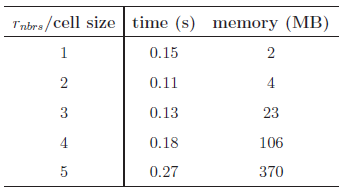 neighbors grid
No need to check these cells with reordering!
Looking for the neighbors of atoms in this box
Just need to look inside these cells
d
If d > rnbrs, then no need to look into the cell
Elimination of Bond Order Derivative Lists
BOij: bond order between atoms i and j 
at the heart of all bonded interactions

dBOij/drk: derivative of BOij wrt. atom k
non-zero for all k sharing a bond with i or j
costly force computations, large memory space needed

Analogy

Eliminate dBO list
delay computation of dBO terms
accumulate force related coef. into CdBOij
compute dBOij/drk at the end of the step
 fk += CdBOij x dBOij/drk
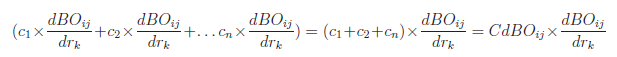 Look-up Tables
Expensive non-bonded force computations
too many interactions: rnonb ~ 10A vs. rbond ~ 4-5A
but simple, pair-wise interactions
Reduce non-bonded force computations
create look-up tables
cubic spline interpolation: for non-bonded energy & forces
Experiment with a 6540 atom bulk water system





Significant performance gain, high accuracy
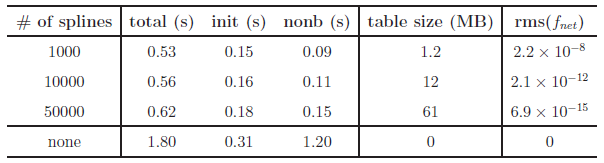 Linear Solver for Charge Equilibration
QEq Method: used for equilibrating charges
original QEq paper cited 600+ times
approximation for distributing partial charges



solution using Lagrange multipliers yields



N = # of atoms
H: NxN sparse matrix
s & t fictitious charges: used to determine the actual charge qi
Too expensive for direct methods  Iterative (Krylov sub-space) methods
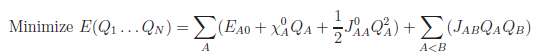 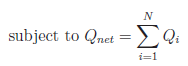 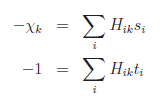 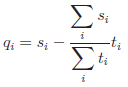 Basic Solvers for QEq
Sample systems
bulk water: 6540 atoms, liquid
lipid bilayer system: 56,800 atoms, biological system
PETN crystal: 48,256 atoms, solid
Solvers: CG and GMRES
H has heavy diagonal: diagonal pre-conditioning
slowly evolving environment : extrapolation from prev. solutions
Poor Performance:
# of iterations = # of matrix-vector multiplications
actual running time in seconds
fraction of total computation time
tolerance level = 10-6
which is fairly satisfactory
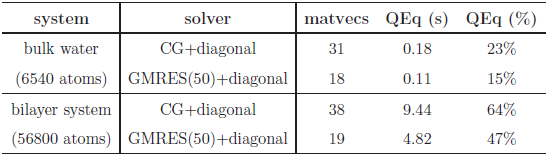 due to cache effects
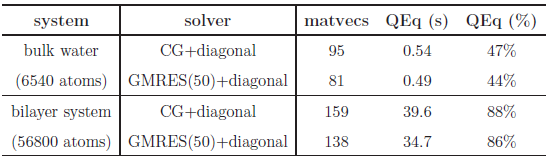 much worse at 10-10 tolerance level
more pronounced here
ILU-based preconditioning
ILU-based pre-conditioners: no fill-in, 10-2 drop tolerance
effective (considering only the solve time)








no fill-in + threshold: nice scaling with system size
ILU factorization is expensive
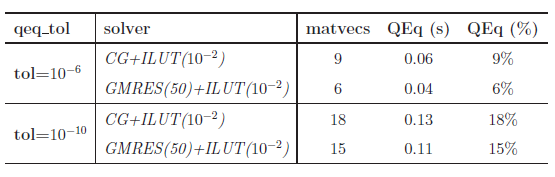 bulk water system
cache effects are still evident
bilayer system
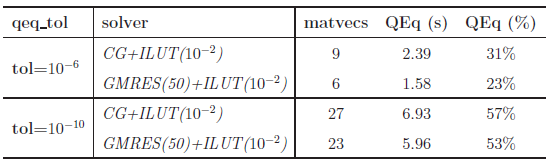 ILU-based preconditioning
Observation: can amortize the ILU factorization cost
slowly changing simulation environment re-usable pre-conditioners
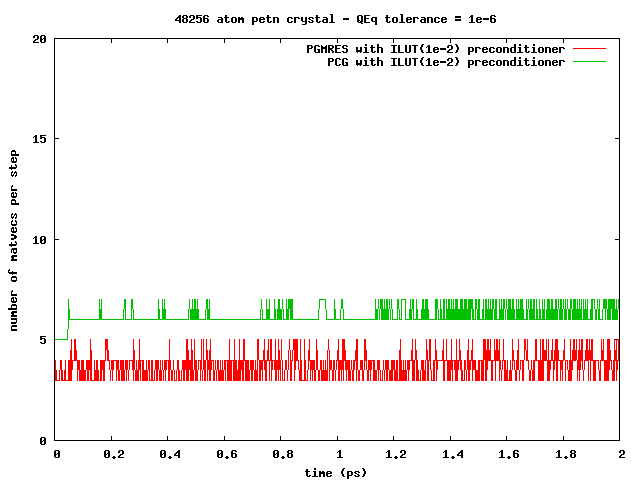 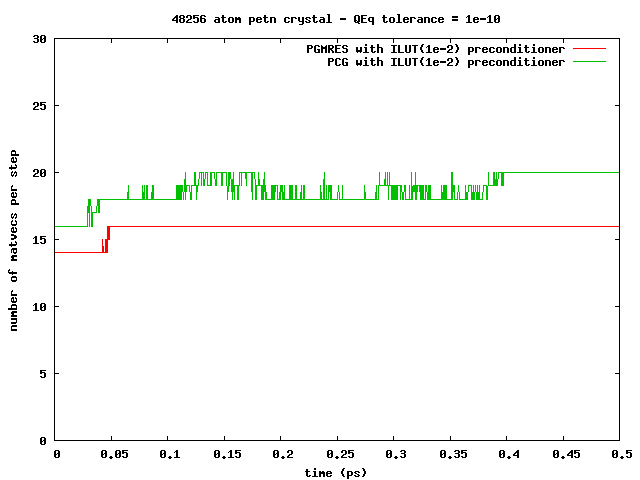 PETN crystal:
solid, 1000s of steps!
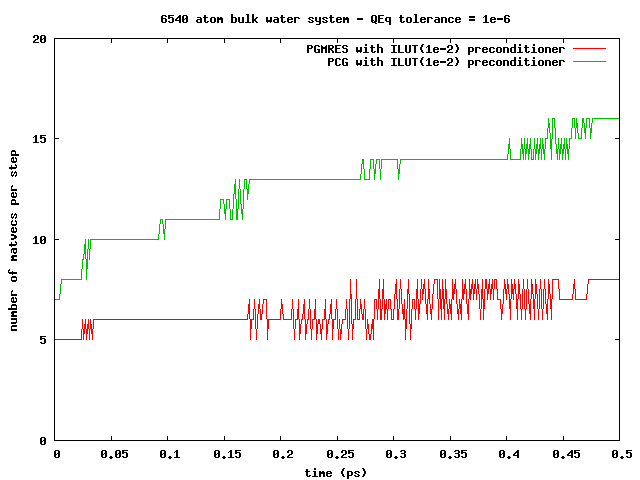 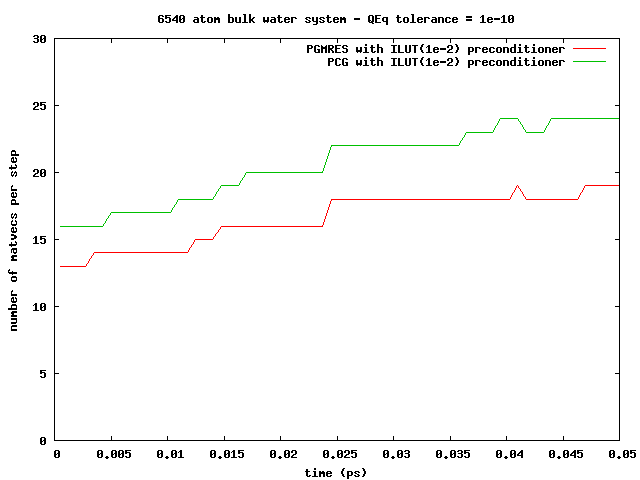 Bulk water:
liquid, 10-100s of steps!
Memory Management
Compact data-structures








Dynamic and adaptive lists
initially: allocate after estimation
at every step: monitor & re-allocate if necessary

Low memory foot-print, linear scaling with system size
n-1
n-1
n
n
n-1’s data
n’s data
n-1’s data
n’s data
in CSR format
 neighbors list
 Qeq matrix
 3-body intrs
reserved for n-1
reserved for n
in modified CSR
 bonds list
 hbonds list
Validation
Hexane (C6H14) Structure Comparison









Excellent agreement!
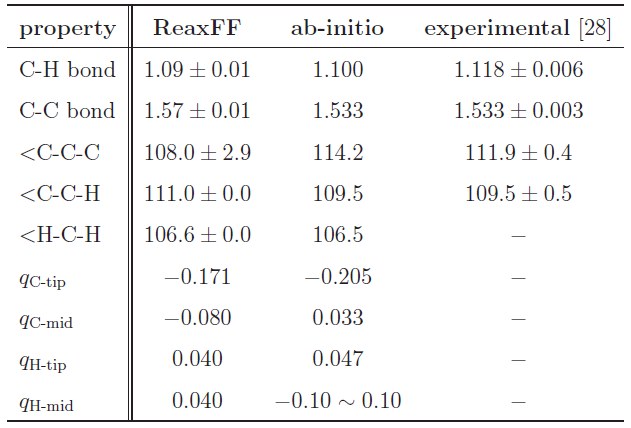 Comparison to MD Methods
Comparisons using hexane: systems of various sizes
Ab-initio MD: CPMD
Classical MD: GROMACS
ReaxFF: SerialReax
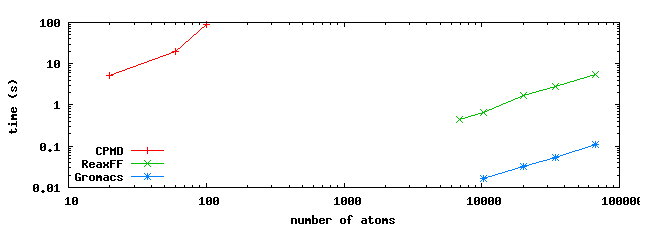 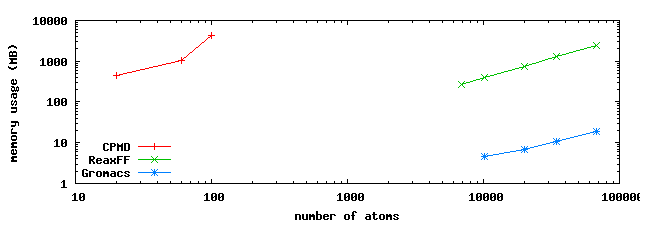 Comparison to LAMMPS-ReaxF
Time per time-step comparison



Qeq solver performance




Memory foot-print
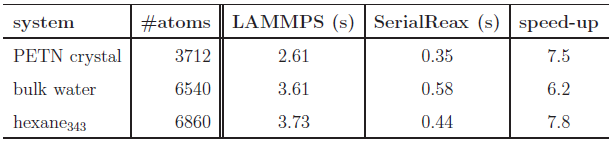 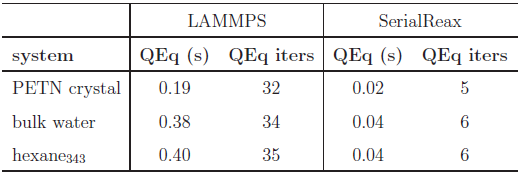 different QEq formulations
 similar results
 LAMMPS: 
CG / no preconditioner
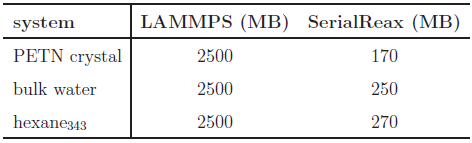 Outline
Sequential Realization: SerialReax
Algorithms and Numerical Techniques
Validation
Performance Characterization
Parallel Realization: PuReMD
Parallelization: Algorithms and Techniques
Performance and Scalability
Applications
Strain Relaxation in Si/Ge/Si Nanobars
Water-Silica Interface
Oxidative Stress in Lipid Bilayers
Parallel Realization: PuReMD
Built on the SerialReax platform
Excellent per-timestep running time
Linear scaling memory footprint

Extends its capabilities to large systems, longer time-scales
Scalable algorithms and techniques
Demonstrated scaling to over 3K cores

Related publication:
Parallel Reactive Molecular Dynamics: Numerical Methods and Algorithmic Techniques
H. M. Aktulga, J. C. Fogarty, S. A. Pandit, A. Y. Grama
Parallel Computing, 2012.
Parallelization: Decomposition
Domain decomposition: 3D torus
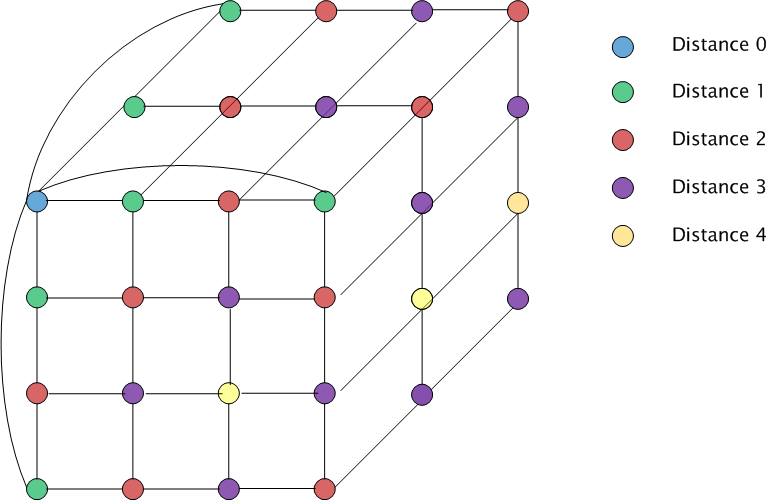 Parallelization: Outer-Shell
r
r
r
r/2
b
b
b
b
full shell
half shell
midpoint-shell
tower-plate shell
Parallelization: Outer-Shell
choose full-shell due to dynamic bonding despite the comm. overhead
r
r
r
r/2
b
b
b
b
full shell
half shell
midpoint-shell
tower-plate shell
Parallelization: Boundary Interactions
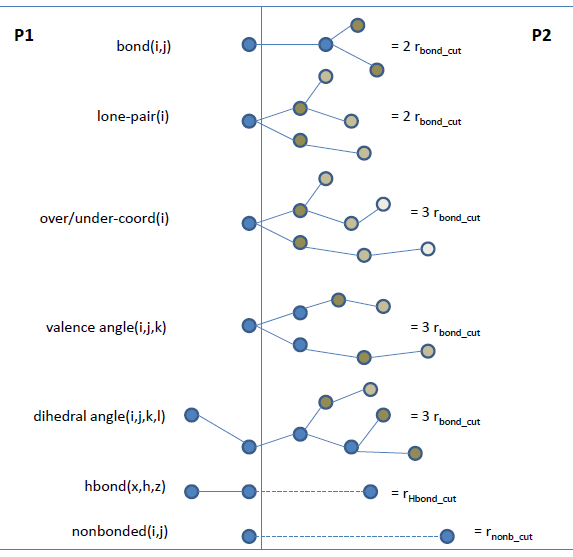 rshell= MAX (3xrbond_cut, rhbond_cut, rnonb_cut)
Parallelization: Messaging
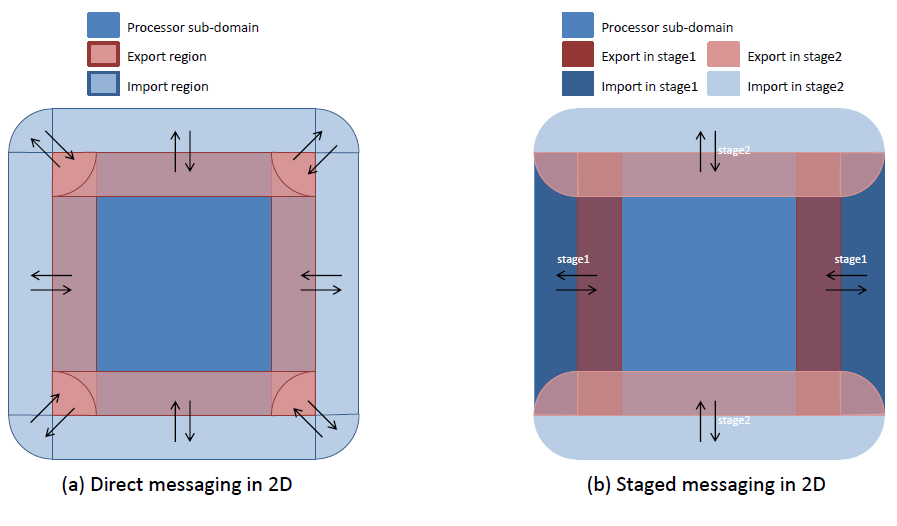 Parallelization: Messaging Performance
Performance Comparison: PuReMD with direct vs. staged messaging
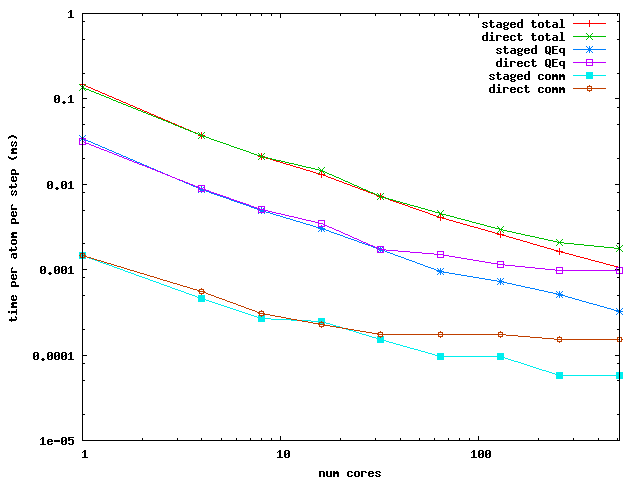 Parallelization: Optimizations
Truncate bond related computations
double computation of bonds at the outer-shell
hurts scalability as the sub-domain size shrinks
trim all bonds that are further than 3 hops or more
 
Scalable parallel solver for the QEq problem
GMRES/ILU factorization: not scalable
use CG + diagonal pre-conditioning
good initial guess:




redundant computations: to avoid reverse communication
iterate both systems together
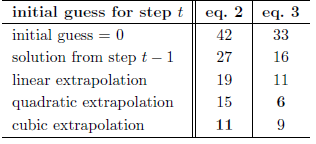 PuReMD: Performance and Scalability
Weak scaling test
Strong scaling test
Comparison to LAMMPS-REAX
Platform: Hera cluster at LLNL
4 AMD Opterons/node -- 16 cores/node
800 batch nodes – 10800 cores, 127 TFLOPS/sec
32 GB memory / node
Infiniband interconnect
42nd on TOP500 list as of Nov 2009
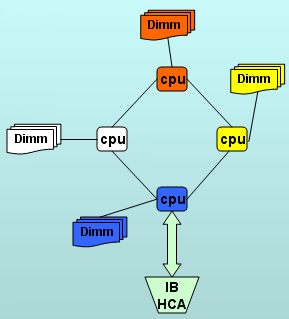 PuReMD: Weak Scaling
Bulk Water: 6540 atoms in a 40x40x40 A3 box / core
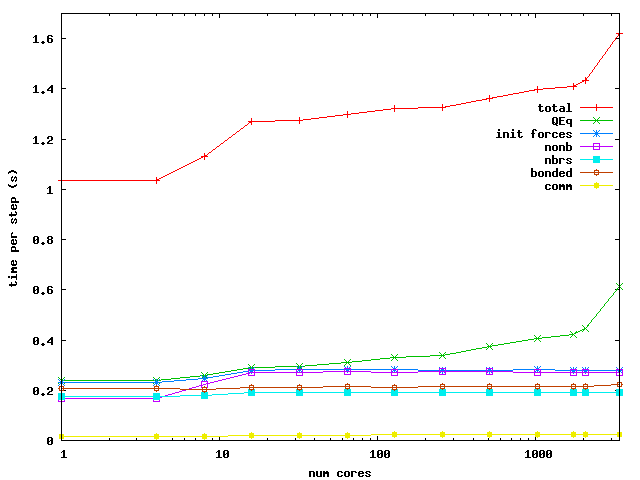 PuReMD: Weak Scaling
QEq Scaling
Efficiency
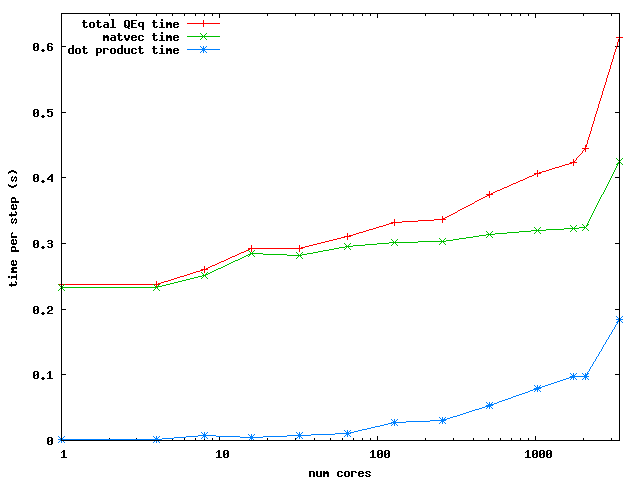 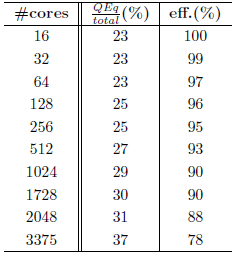 PuReMD: Strong Scaling
Bulk Water: 52320 atoms in a 80x80x80 A3 box
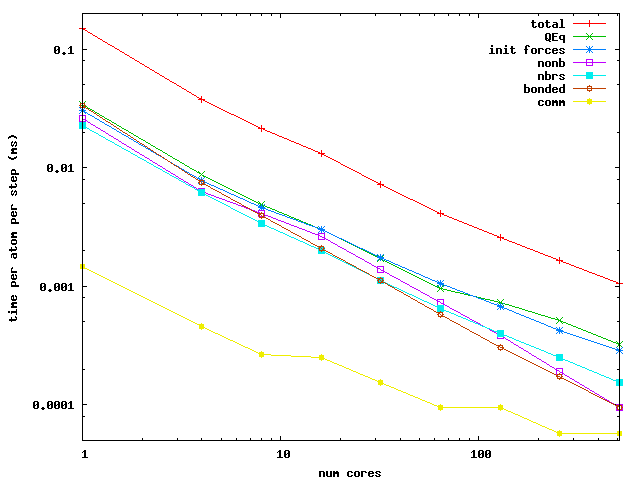 PuReMD: Strong Scaling
Efficiency and throughput
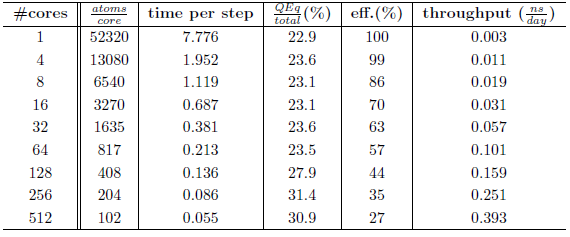 Outline
Sequential Realization: SerialReax
Algorithms and Numerical Techniques
Validation
Performance Characterization
Parallel Realization: PuReMD
Parallelization: Algorithms and Techniques
Performance and Scalability
Validation Applications
Strain Relaxation in Si/Ge/Si Nanobars
Water-Silica Interface
Oxidative Stress in Lipid Bilayers
LAMMPS-Reax/C User Community
Konstantin Shefov - Sankt-Peterburgskij Gosudarstvennyj Universitet
Camilo Calderon - Boston University
Ricardo Paupitz Barbosa dos Santos - Universidade Estadual de Maringa
Shawn Coleman - University of Arkansas
Paolo Valentini - University of Minnesota
Hengji Zhang - University of Texas at Dallas
Benjamin Jensen - Michigan Technological University
Xiao Dong Han - Beijing University
Robert Meissner - Fraunhofer Institute for Manufacturing Technology and Advanced Materials, Bremen
James Larentzos - High Performance Technologies, Inc. (HPTi) 
Hegoi Manzano - Concrete Sustainability Hub, MIT
Olivier POLITANO - Laboratoire Interdisciplinaire Carnot de Bourgogne
Ti Leggett – University of Chicago
[001], Vertical
Si/Ge/Si nanoscale bars
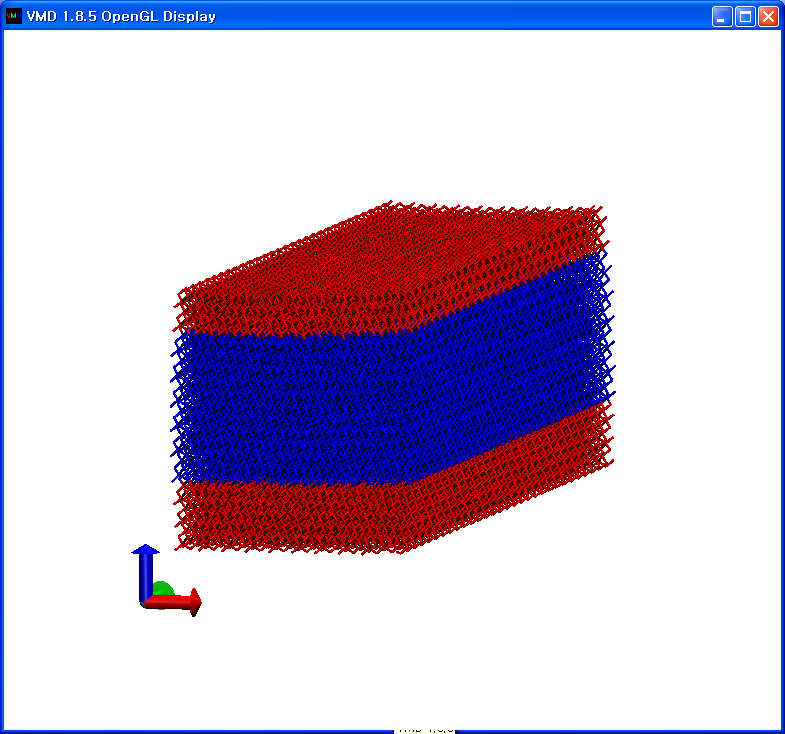 Si
Ge
Height (H)
Si
Periodic boundary 
 conditions
Width (W)
[010] , Longitudinal
[100], Transverse
Motivation
Si/Ge/Si nanobars: ideal for MOSFETs
as produced: biaxial strain, desirable: uniaxial
design & production: understanding strain behavior is important
Related publication:
Strain relaxation in Si/Ge/Si nanoscale bars from molecular dynamics simulations
Y. Park, H.M. Aktulga, A.Y. Grama, A. Strachan
Journal of Applied Physics 106, 1 (2009)
Si/Ge/Si nanoscale bars
Si
Ge
Si
W = 20.09 nm
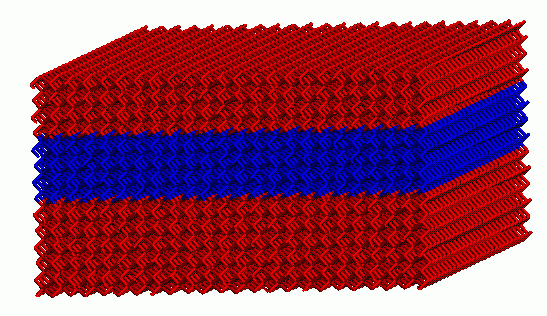 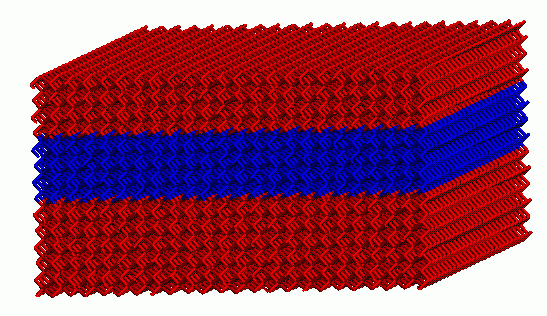 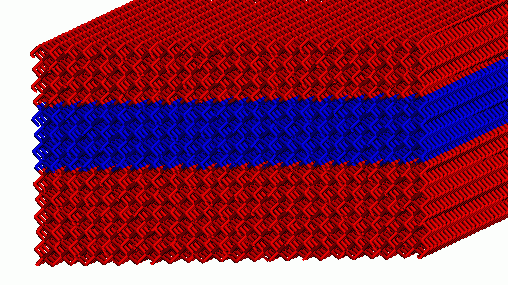 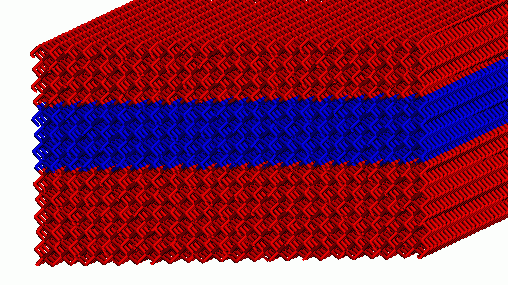 Key Result:
When Ge section is roughly square shaped, it has almost uniaxial strain!
average strains for Si&Ge in each dimension
average transverse Ge strain
Simple strain model derived from MD results
Water-Silica Interface
Motivation
a-SiO2: widely used in nano-electronic devices
also used in devices for in-vivo screening
understanding interaction with water: critical for reliability of devices
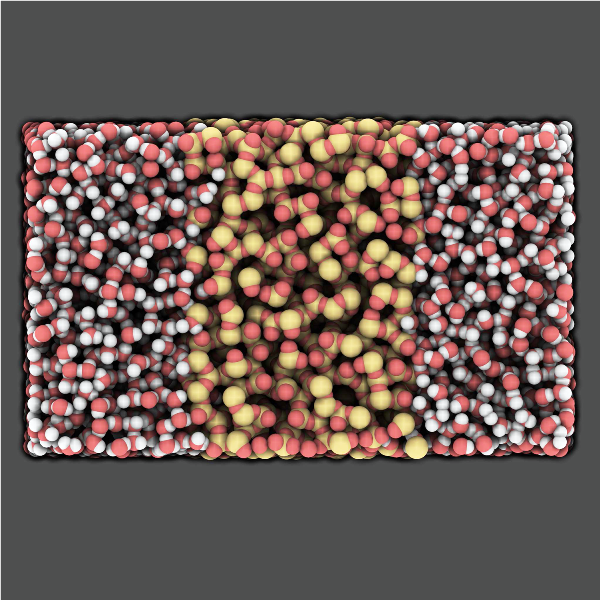 Related publication:
A Reactive Simulation of the Silica-Water Interface J. C. Fogarty, H. M. Aktulga, A. van Duin, A. Y. Grama, S. A. Pandit Journal of Chemical Physics 132, 174704 (2010)
Water-Silica Interface
Water model validation
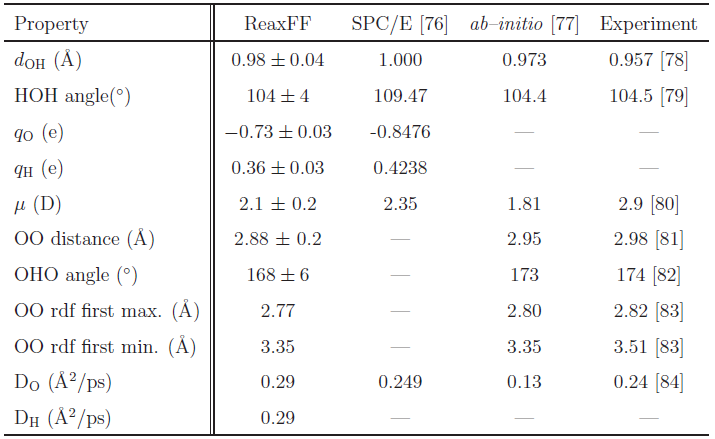 Silica model validation
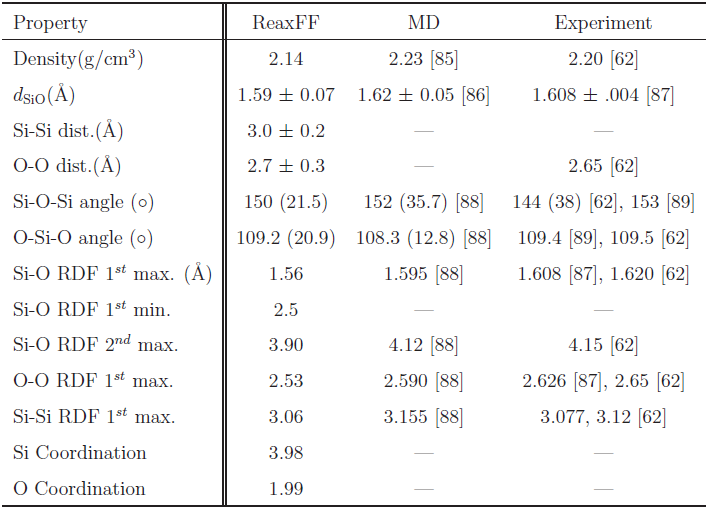 Water-Silica Interface
Key Result
Silica surface hydroxylation as  evidenced by experiments is observed.
Water
Silica
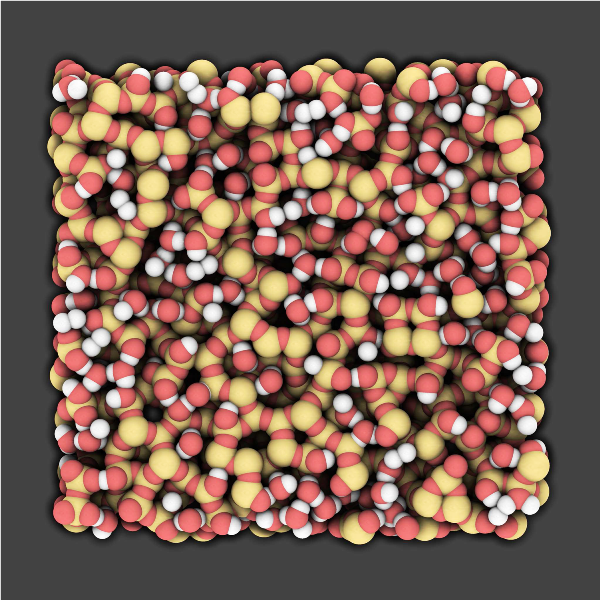 Proposed reaction:
H2O + 2Si + O  2SiOH
H
O
H
O
Si
O
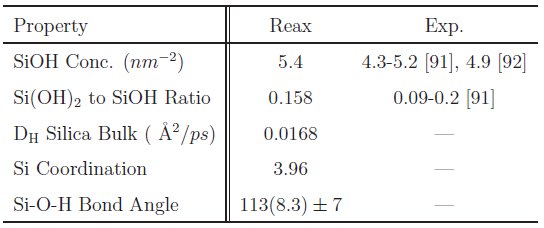 Water-Silica Interface
Key Result
Hydrogen penetration is observed: some H atoms penetrate through the slab.










Ab-initio simulations predict whole molecule penetration.
We propose: water is able to diffuse through a thin film of silica via hydrogen hopping, i.e., rather than diffusing as whole units, water molecules dissociate at the surface, and hydrogens diffuse through, combining with other dissociated water molecules at the other surface.
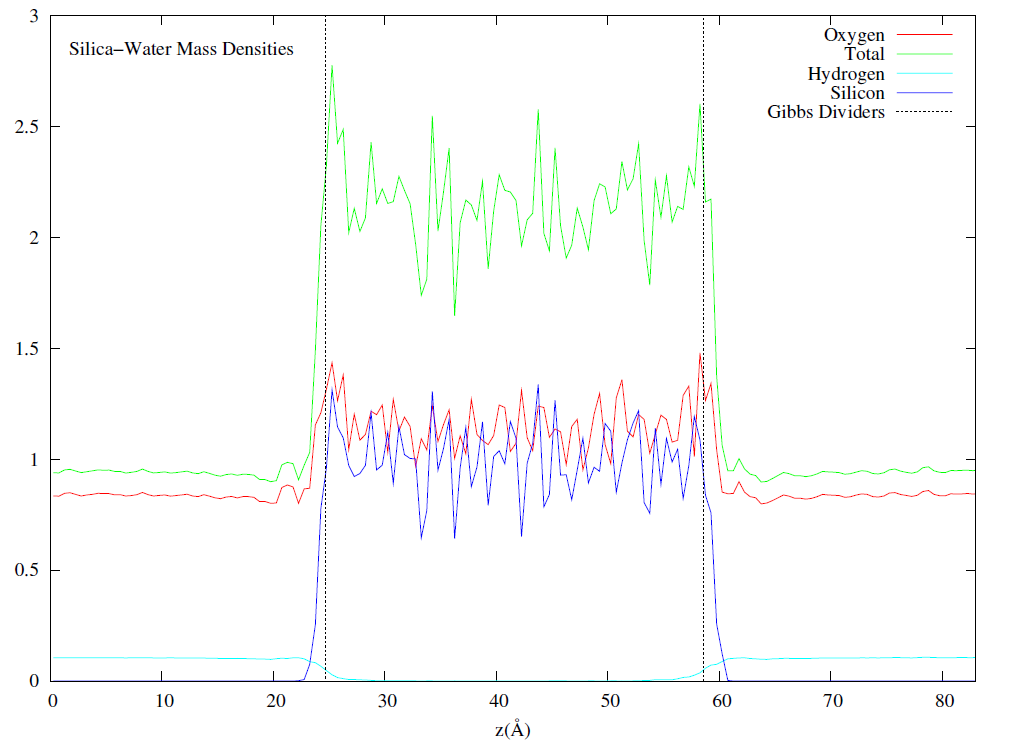 Oxidative Damage in Lipid Bilayers
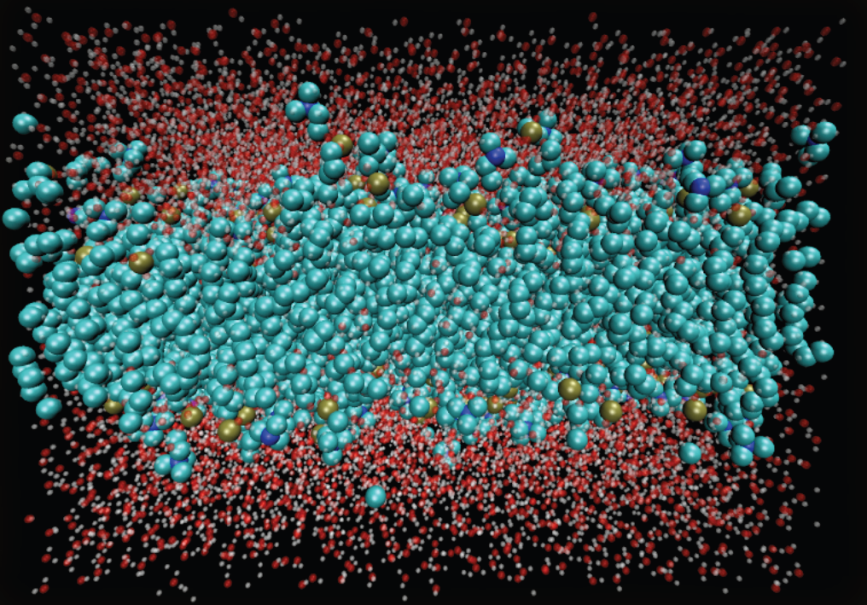 Motivation
Modeling reactive processes in biological systems
ROS Oxidative stress Cancer & Aging

System Preparation
200 POPC lipid + 10,000 water molecules 
and same system with 1% H2O2 mixed
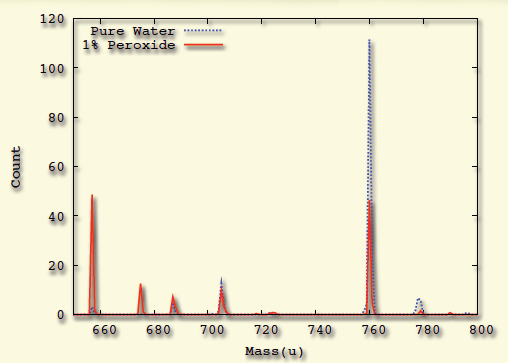 Mass Spectograph: 
Lipid molecule weighs 760 u

Key Result
Oxidative damage observed:
In pure water: 40% damaged
In 1% peroxide: 75% damaged
Conclusions
An efficient and scalable realization of ReaxFF through use of algorithmic and numerical techniques
Detailed performance characterization; comparison to other methods
Applications on various systems
LAMMPS/Reax/C and PuReMD strand-alone Reax implementations available over the public domain.
References
Reactive Molecular Dynamics: Numerical Methods and Algorithmic Techniques
H. M. Aktulga, S. A. Pandit, A. C. T. van Duin, A. Y. Grama
SIAM Journal on Scientific Computing (2012).
 
 Parallel Reactive Molecular Dynamics: Numerical Methods and Algorithmic Techniques
H. M. Aktulga, J. C. Fogarty, S. A. Pandit, A. Y. Grama
Parallel Computing, to appear (2012).

Strain relaxation in Si/Ge/Si nanoscale bars from molecular dynamics simulations
Y. Park, H.M. Aktulga, A.Y. Grama, A. Strachan
Journal of Applied Physics 106, 1 (2009)
	
A Reactive Simulation of the Silica-Water Interface 
J. C. Fogarty, H. M. Aktulga, A. van Duin, A. Y. Grama, S. A. Pandit 
Journal of Chemical Physics 132, 174704 (2010)